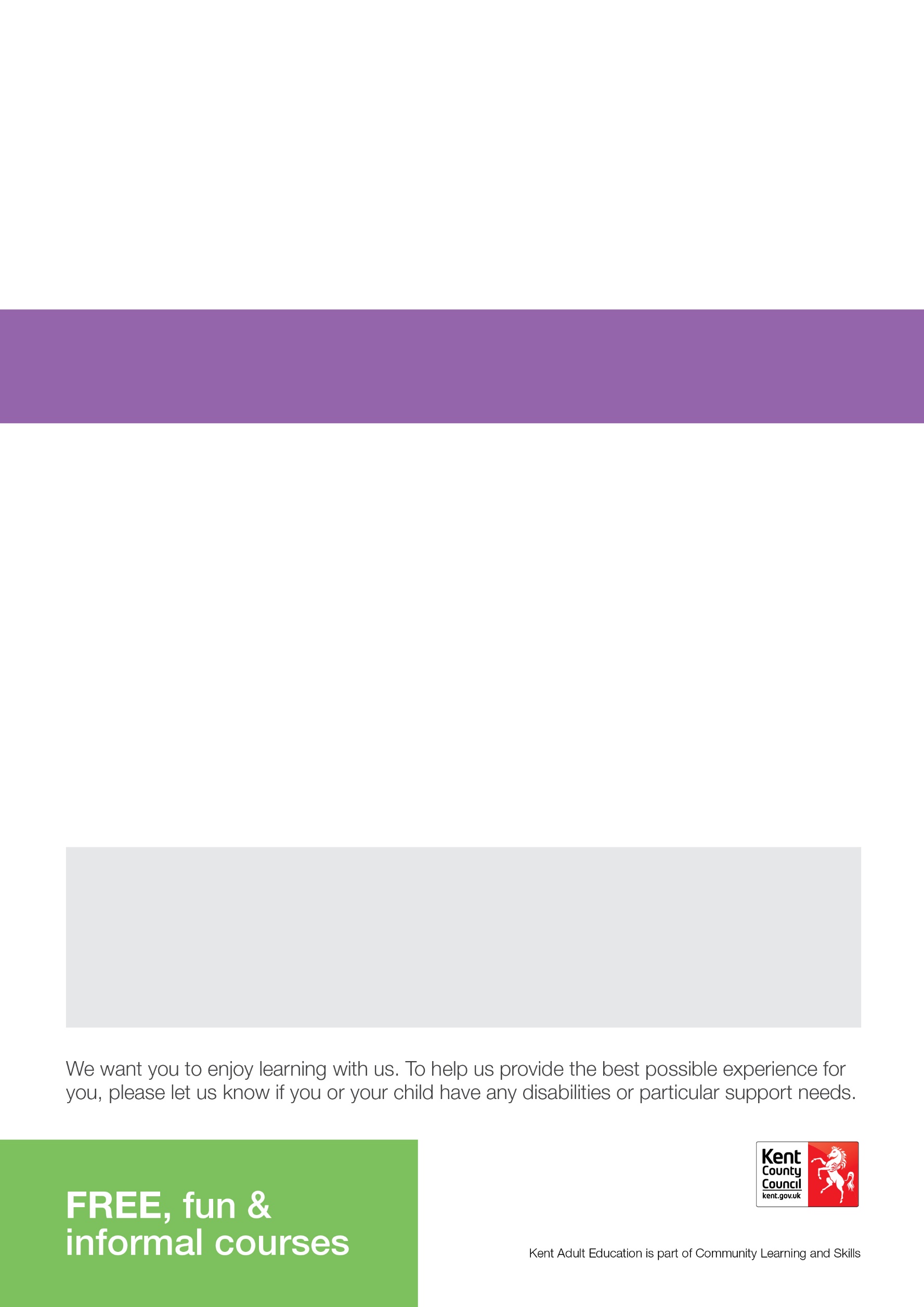 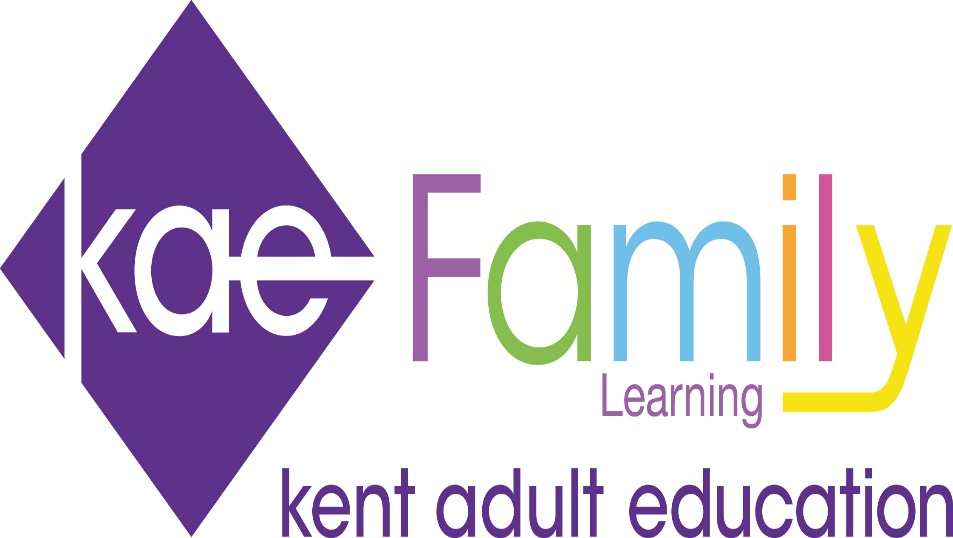 Family Learning Online courses starting in January 2024
To book a place on our FREE courses go to: www.kentadulteducation.co.uk
 and click on Course Areas then Family Courses and view all